Instrumento/Formulario de recolección
Lic. René Mauricio Gonzales Romero
Docente Unidad de Investigación Científica (UIC)
Facultad de Ciencias Médicas
Universidad Nacional Autónoma de Honduras (UNAH)
Octubre 2021
Conflicto de intereses
Declaro que no tengo ningún conflicto de interés financiero, intelectual, familiar u alguna otra circunstancia que pudiera afectar mi objetividad o independencia en el proceso o en esta reunión, que afecte la percepción de los demás de su objetividad o independencia.


http://www.iets.org.co/quienes-somos/Documents/FormatoConflicto.pdf
Instrumento/Formulario de recolección de datos
Instrumentos de recolección de datos
Instrumentos de recolección de datos
Instrumentos de recolección de datos
Instrumento/Formulario de recolección de datos
Instrumento/Formulario de recolección de datos
Instrumento/Formulario de recolección de datos
Existen diferentes instrumentos para recopilar información que se utilizan según el propósito. El diseño adecuado de estos instrumentos es esencial para llegar a conclusiones fiables y válidas.
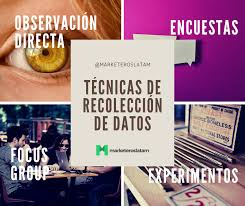 Instrumento/Formulario de recolección de datos
Preparación del formulario

Objetivos de la investigación
Temas y variables
Características del informante
Tiempo disponible para efectuar la recolección
Técnicas de recolección
Procedimiento de elaboración
Instrumento/Formulario de recolección de datos
Preparación del formulario

Características del formulario
Forma y tamaño
Calidad de papel
Tipo y color de la impresión
Tipo de archivos
Instrumento/Formulario de recolección de datos
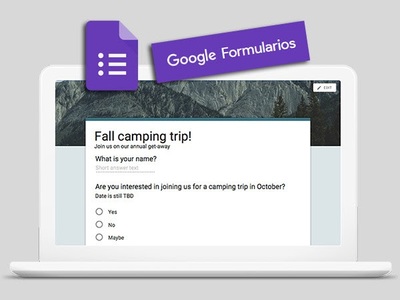 Características del formulario

Programa online
Teléfono, Tablet
Enlaces por correo electrónico, teléfonos
Distribución de las preguntas
Tipo de preguntas
Preguntas obligatorias, saltos
Instrumento/Formulario de recolección de datos
Instrumento/Formulario de recolección de datos
Preparación del formulario
Formas y clases de preguntas

Preguntas abiertas

Ejemplos:
¿Cuál fue el principal problema al que se enfrentó cuando le practicaron la cirugía?
Anote los 3 principales problemas que enfrenta para desarrollar su trabajo
Responden con su propio vocabulario
Instrumento/Formulario de recolección de datos
Preparación del formulario
Formas y clases de preguntas

Preguntas cerradas Dicotómicas 

Ejemplos:
¿Sabe leer?:   Sí ( ) 1,    No ( ) 2
Sexo:		Masculino ( ) 1	Femenino ( ) 2
¿Trabaja actualmente?:  Sí ( ) 1,    No ( ) 2
Sólo pueden responderse por un SI o NO, dos alternativas de respuesta
Instrumento/Formulario de recolección de datos
Preparación del formulario
Formas y clases de preguntas

Preguntas cerradas de elección múltiple 

Ejemplos:
Edad	Menores de 20 años ( ) 1
	De 20 a 29 años         ( ) 2
	De 30 a 39 años         ( ) 3

¿A que se debe que seamos un país poco desarrollado?
1 ( ) Poco esfuerzo de sus habitantes
2 ( ) Dominio de los países desarrollados
3 ( ) Falta de conocimientos y tecnología
4 ( ) Errores de los gobernantes
5 ( ) Herencia colonial
Proponen un conjunto de alternativas en la respuesta
Instrumento/Formulario de recolección de datos
Preparación del formulario
Formas y clases de preguntas

Preguntas jerarquizadas 

Colocar en un orden de acuerdo a su interés:
Nadar ___
Correr ___
Andar en bicicleta ___
Caminar ___
Se debe asignar un 1 al concepto de menor interés y 5 al de mayor interés
Instrumento/Formulario de recolección de datos
Preparación del formulario
Formas y clases de preguntas

Preguntas literales	

Ejemplos:
¿Cuál es su estado civil?
¿Cuál es su ocupación actual?
¿Cuál es su ingreso total?
Lugar de nacimiento
Preguntas abiertas cuyas respuestas se expresan con una palabra o cantidad
Instrumento/Formulario de recolección de datos
Preparación del formulario
Formas y clases de preguntas

Preguntas con respuestas en 
grados de intensidad



Ejemplos:
La gestión del Ministro de Energía es:
	Muy buena ( )   Buena ( )   Regular ( )   Mala ( )
¿Está Ud. De acuerdo con la política del gobierno?
	Muy de acuerdo ( )   De acuerdo ( )   En desacuerdo ( )
Las respuestas indican un grado de intensidad dentro de una escala creciente o decreciente
Instrumento/Formulario de recolección de datos
Preparación del formulario
Formas y clases de preguntas

Preguntas de escalas visuales análogas:
Escala EVA del Dolor
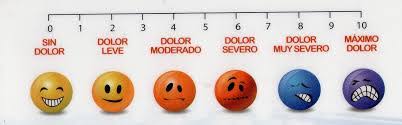 Instrumento/Formulario de recolección de datos
Redacción y el contenido de las preguntas

Incluir preguntas estrictamente necesarias
Evitar las preguntas que obliguen al informante a hacer cálculos y pueda cometer errores
Evitar palabras que provoquen diferentes interpretaciones
La pregunta no debe sugerir respuestas
Colocar primero las preguntas más simples y menos confidenciales
La redacción de las preguntas depende del tipo de recolección de datos.
REPASO: En la investigación se utilizan varios instrumentos para recopilar información
Entrevistas
Observaciones
Documentos de archivo y fuentes gubernamentales
Experimentos de laboratorio
Cuestionario de papel o cuestionarios online
Focus groups presenciales o focus groups online
Comunidades online
REPASO: Veamos con más detalle cinco de los instrumentos para recopilar información que se consideran los más utilizados
Cuestionarios 
El cuestionario es una herramienta diseñada para la recolección de datos cuantitativos, y se utiliza mucho en la investigación, ya que es un buen instrumento de investigación para recolectar datos estandarizados y hacer generalizaciones. 
Los cuestionarios pueden proporcionar respuestas rápidas, pero hay que tener el debido cuidado a la hora de elaborarlos, para asegurarse de que no se influye en la respuesta que se recibe. El diseño del cuestionario debe reflejar los objetivos de la investigación.
REPASO: Veamos con más detalle cinco de los instrumentos para recopilar información que se consideran los más utilizados
Entrevistas
Las entrevistas son una herramienta principalmente para la recolección de datos cualitativos y son populares como instrumentos para recopilar información debido a su flexibilidad.
Las interacciones que se generan en una entrevista pueden presentarse de forma estructurada o semiestructurada para generar ideas y conceptos.
REPASO: Veamos con más detalle cinco de los instrumentos para recopilar información que se consideran los más utilizados
Al planificar y considerar una entrevista, se tienen en cuenta los siguientes factores:

Exhaustividad
Tacto
Precisión
Exactitud
Confidencialidad
Las entrevistas requieren habilidades especializadas por parte del entrevistador, que tendrá que tener una buena relación con el entrevistado para garantizar que realmente se recolecten y transcriban eficazmente un conjunto de datos cualitativos muy detallados y válidos.
REPASO: Veamos con más detalle cinco de los instrumentos para recopilar información que se consideran los más utilizados
Hay diferentes tipos de entrevista:

Individuales, de intercambio verbal cara a cara
Entrevistas grupal cara a cara (grupos de discusión)
Encuestas telefónicas

Las entrevistas pueden ser:
Realizadas de una sola vez
Realizadas como sesiones múltiples y más largas
Entrevistas estructuradas, semi estructuradas, no estructuradas
REPASO: Veamos con más detalle cinco de los instrumentos para recopilar información que se consideran los más utilizados
Observación

La observación es otro de los instrumentos para recopilar información que consiste en observar a los individuos en su entorno natural o en una situación que se produce de forma natural.
Los procesos que se observan son normales. Pueden abarcar desde casos individuales hasta grupos y comunidades enteras. La recolección de datos es laboriosa y requiere mucho tiempo y puede tener que repetirse para garantizar la fiabilidad. Sin embargo, los programas de observación basados en un conjunto de expectativas pueden facilitar la recolección de datos.
El nivel de participación del observador puede variar desde participante hasta no participante. El observador no participante tiene una interacción limitada con las personas observadas.
REPASO: Veamos con más detalle cinco de los instrumentos para recopilar información que se consideran los más utilizados
Observación
Los observadores pueden recolectar datos a través de notas de campo, grabaciones de vídeo o de audio, que pueden analizarse mediante herramientas de análisis cualitativo. Si se codifican las observaciones para obtener datos numéricos exactos, pueden analizarse mediante un enfoque cuantitativo.
Una de las principales ventajas de utilizar una observación es que puede dar lugar a una buena relación con los participantes, lo que les anima a hablar libremente. Esto contribuye a la riqueza de detalles de los datos recolectados.
REPASO: Veamos con más detalle cinco de los instrumentos para recopilar información que se consideran los más utilizados
Focus groups 
El método de los focus groups o grupos focales es un método cualitativo de recolección de datos. Se trata de una técnica de entrevista en grupo, un moderado neutral, cuyo objetivo es recoger información sobre un número limitado de preguntas predefinidas.
La realización de focus groups requiere el respeto de ciertas normas metodológicas para garantizar la validez y el carácter científico.
Es uno de los instrumentos para recopilar información que permite explorar y estimular diferentes puntos de vista, gracias al encuentro de diversas personalidades que favorecen la expresión y el debate de opiniones.
REPASO: Veamos con más detalle cinco de los instrumentos para recopilar información que se consideran los más utilizados
Comunidades en línea

Las comunidades online son un prometedor objeto de estudio para el marketing. La creación de vínculos entre individuos y la búsqueda de interacciones sociales se ven facilitadas en gran medida por Internet. 
El estudio de estas comunidades se aprecia desde un ángulo esencialmente cualitativo, que va desde el análisis de contenido de los grupos de discusión virtuales hasta la netnografía o etnografía aplicada a Internet.
Las comunidades online son uno de los instrumentos para recopilar información más completos, pues en un mismo espacio puedes hacer tanto encuestas o sondeos, como focus groups, tener una tablero de generación de ideas, premiar a los participantes por su retroalimentación, y más.
Observaciones:
Un número importante de investigaciones científicas denota falta de rigor, y ello está dado en gran medida por la no validación de los instrumentos utilizados. Esto se evidencia mucho más en las ciencias conductuales, donde la metodología más frecuente es la cualitativa, tipo de investigación donde se observa un uso indiscriminado de instrumentos, que no son propios de esta metodología. Ello responde a un interés por la búsqueda de contextualización y homogeneidad.
En un análisis realizado a 102 tesis doctorales desarrolladas en los últimos 10 años, se detectó que el instrumento más utilizado es la encuesta; que cada investigación diseñó su propio instrumento; y que, en los mejores de casos, respondían a los objetivos trazados (Conferencia en curso postdoctoral: Análisis del uso de instrumentos en investigaciones doctorales, presentada en 2014 por Tomás Crespo Borges, en la Universidad Pedagógica de Villa Clara).
VALIDACIÓN
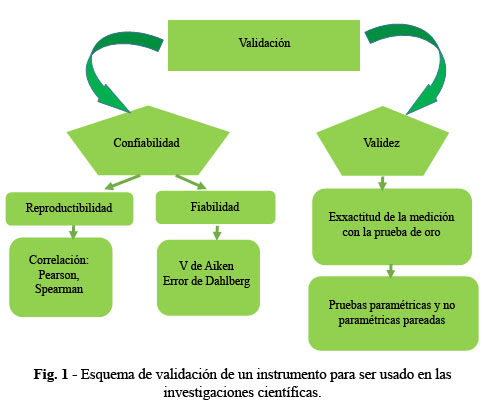 Validez Real
Siempre debemos recordar:
¿Qué es la confiabilidad y validez de un instrumento de investigación?

La confiabilidad nos indica el grado en el que la aplicación repetida del instrumento al mismo sujeto, produzca los mismos resultados y la validez se refiere al grado en el que un instrumento mide lo que se supone que debe medir.
Gracias por su atención…
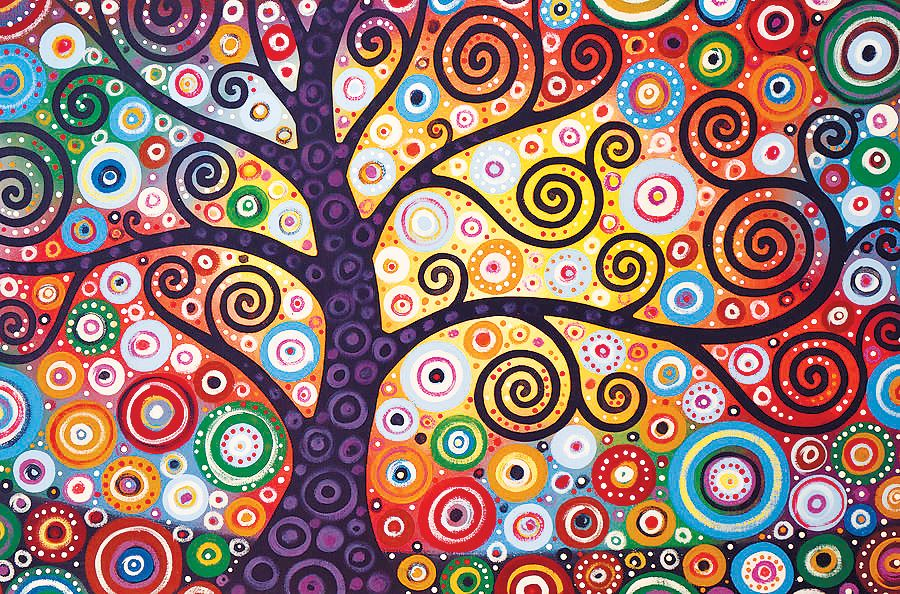 Bibliografía citada
https://www.questionpro.com/blog/es/instrumentos-para-recopilar-informacion/
https://www.google.com/search?q=imagenes+de+instrumentos+de+recolecci%C3%B3n+de+datos&tbm=isch&ved=2ahUKEwiP8rbilOfzAhURjuAKHQBdBQkQ2-cCegQIABAA&oq=imagenes+de+instrumentos+de+recolecci%C3%B3n+de+datos&gs_lcp=CgNpbWcQA1AAWABgrYbCAmgAcAB4AIABYYgBYZIBATGYAQCqAQtnd3Mtd2l6LWltZ8ABAQ&sclient=img&ei=q3l3Yc_wMJGcggeAupVI&bih=657&biw=1366#imgrc=V6TAjheURrzHAM&imgdii=yBfJaTxH_QzBNM
https://www.google.com/search?q=objetividad+en+la+investigacion+cientifica+pdf&source=hp&ei=uHd3YcXvFu2rwbkPpfOAqA8&iflsig=ALs-wAMAAAAAYXeFyBQym-hH9Oe9CK3QpVMBTcn-Itdj&oq=objetividad+en+la+investigacion+cientifica+pdf&gs_lcp=Cgdnd3Mtd2l6EAEYBjIGCAAQFhAeMgYIABAWEB4yBggAEBYQHjIGCAAQFhAeMgYIABAWEB4yBggAEBYQHjIGCAAQFhAeMgYIABAWEB4yBggAEBYQHjIGCAAQFhAeOgcIIxDqAhAnOgQIIxAnOggILhCABBCxAzoLCAAQgAQQsQMQgwE6BQgAEIAEOhEILhCABBCxAxCDARDHARCjAjoICAAQgAQQsQM6BQgAELEDOggIABCxAxCDAToHCAAQgAQQCjoKCAAQgAQQRhD5AToFCC4QgARQs-z8AljYvv0CYPin_gJoAHAAeACAAdABiAG7I5IBBjAuMzMuMZgBAKABAbABCg&sclient=gws-wiz
https://www.google.com/search?q=Preguntas+de+escalas+visuales+analogas&sxsrf=AOaemvLHaCZeT03KnuVDUD21NdXLyckhnA:1635228884488&source=lnms&tbm=isch&sa=X&ved=2ahUKEwijy6SmtufzAhWyTTABHceTBQkQ_AUoAXoECAEQAw&biw=1366&bih=657&dpr=1#imgrc=Bgjulr5t6Du_yM
http://www.revmedmilitar.sld.cu/index.php/mil/article/view/390/331
https://www.google.com/search?q=%C2%BFQu%C3%A9+es+validez+de+un+instrumento?&tbm=isch&source=iu&ictx=1&fir=iYMwNn_wldxSmM%252C_NpLYGeV-lordM%252C_&vet=1&usg=AI4_-kRGdzWx5SGxuuyDtKXJ-tjP91ucAg&sa=X&ved=2ahUKEwip-dPvl-fzAhWsQjABHSODBloQ9QF6BAgNEAE&biw=1366&bih=657&dpr=1#imgrc=iYMwNn_wldxSmM
https://www.google.com/search?q=imagenes+de+instrumentos+de+recolecci%C3%B3n+de+datos&tbm=isch&source=iu&ictx=1&fir=J6d9RrHnRz-tOM%252CXvobmbqc6d8XIM%252C_%253B8NuieHb3zmvrPM%252C7vJ3Nek9jMb9PM%252C_%253B_VM0Hbg2mLvowM%252ChapCAQotebG1NM%252C_%253Be2NIp1Zq_CqYhM%252C5fK-gJH3Qh-JmM%252C_%253BvZs1tUV5ljxaaM%252CZvk5V9pmxtJCGM%252C_%253BG1Nir6gHV6GHWM%252C9SLseFKgvYv3cM%252C_%253BBAE7p3kD6zGslM%252CEvt8oxe_3IKkZM%252C_%253BG-aWzI5dmf2biM%252CcfK8bUFpvK4xWM%252C_%253BKSeRh5ztrPOJvM%252CuhEz6QtmHnOd7M%252C_%253BjE-AmyiERDNhYM%252CXvobmbqc6d8XIM%252C_%253BAs2lyDLdRtDSCM%252CUh6Y1yff1Rk5DM%252C_%253BzKsrI6vmg7PO3M%252C2mCZ6xPVcZsgxM%252C_&vet=1&usg=AI4_-kTQtpZEEO_jrjmrIyxCE_K--uU7yw&sa=X&ved=2ahUKEwi1rcrglOfzAhX5STABHVRmDVsQ9QF6BAgREAE&biw=1366&bih=657&dpr=1#imgrc=HrYtryupHXwEzM
https://www.google.com/search?q=Que+significa+confiabilidad+en+una+investigaci%C3%B3n&sxsrf=AOaemvJ4QXPtg2ERSMuRbac-NDtMVVJOVA:1635231376237&source=lnms&tbm=isch&sa=X&ved=2ahUKEwjI77jKv-fzAhUOSzABHZNLCi8Q_AUoAXoECAEQAw&biw=1366&bih=657&dpr=1#imgrc=7wLKErnUz6VSYM
https://www.google.hn/search?q=imagenes%20de%20La%20investigaci%C3%B3n%20y%20el%20arte&tbm=isch&tbs=rimg:CR7jsE8ffFUhYeigN2Jr2VFjsgIGCgIIABAA&hl=es&sa=X&ved=0CBsQuIIBahcKEwj4rvO-xufzAhUAAAAAHQAAAAAQPQ&biw=1226&bih=597#imgrc=UcAqVQgLj5v9BM&imgdii=41J3GnV9RSulHM
https://congasasyaloloco.blogspot.com/2019/05/tema-13-pruebas-parametricas-mas.html